Run I – Setting the Beam Energy
Run I – Beam Momentum Measurement
Mon, 1/19/15 - SWING
Momentum measurement part 1		https://logbooks.jlab.org/entry/3318147
Momentum measurement part 1		https://logbooks.jlab.org/entry/3318151
Momentum measurement part 1		https://logbooks.jlab.org/entry/3318152
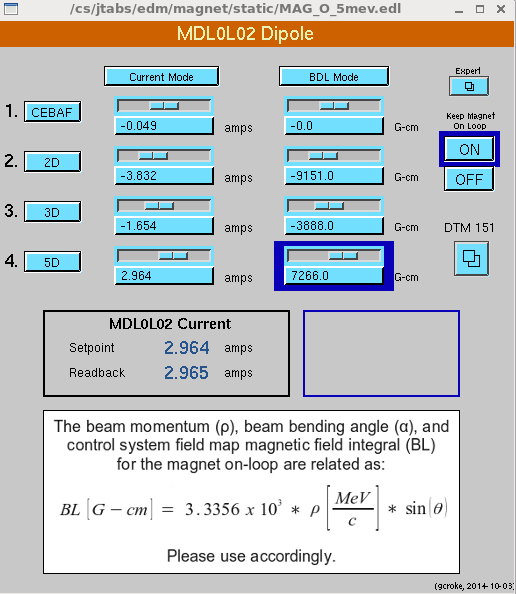 I need to go back and look at the conditions for this measurement (which magnets were ON, OFF; how the BPM’s orbit was used)
Run I
Spectrometer (ideal)
Rates (preliminary)
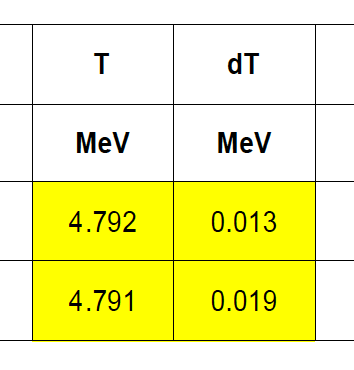 Run II
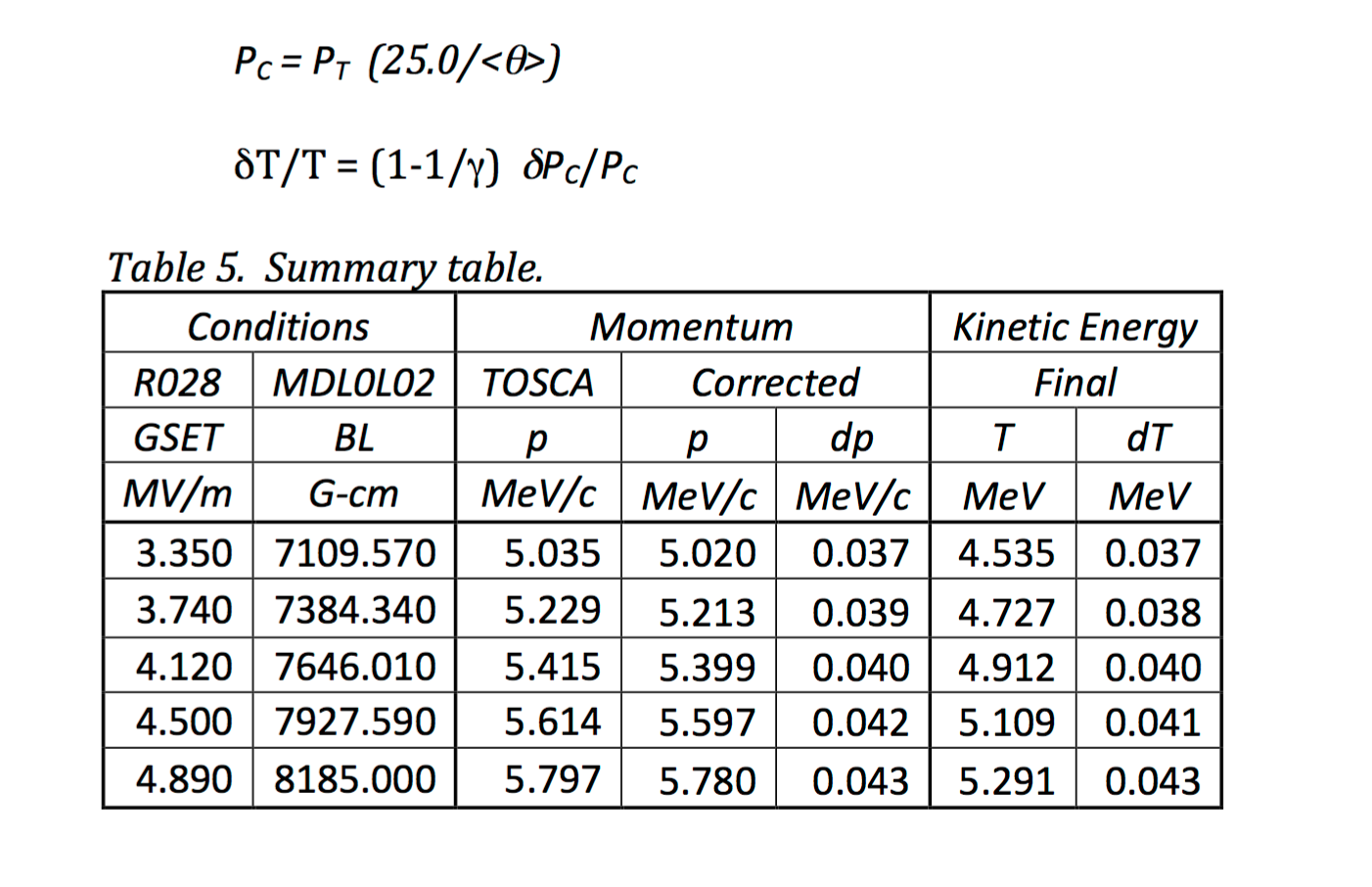